Leveraging the power of the  UITS LDAP and Kerberos
Kevin Marinelli
Uconn Mathematics
Leveraging the power of the  UITS LDAP and Kerberos
The UITS LDAP and Kerberos are a powerful tool for non-Windows based authentication and authorization. The LDAP/Kerberos support in UITS will allow UNIX/Linux/Macintosh computers to natively allow login access via NetID and manage security access using UNIX groups.
Okay, big deal, so what are LDAP and Kerberos?
LDAP is an acronym for Lightweight Directory Access Protocol, which provides a Directory service.

Kerberos is a secure method for Authentication, which was developed at MIT.
What is a Directory service?
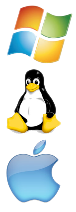 A Directory service is a database-like facility to look up information about users, groups, computers and more.
There are a number of different directory services available. The most common in use on campus are Active Directory, NIS and LDAP. 

Active Directory is the primary service used for MS Windows. 
NIS is in use in the School of Engineering. 
Other UNIX-based departments use LDAP such as 
OpenDirectory for MacOS.
Why is LDAP called a Directory service and what does it do?
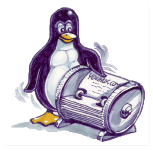 The first commonplace directory service was the standard paper telephone directory from AT&T where you could look up a person’s address and telephone number in a telephone book. 
The first prominent IT-based directory service was “Yellow Pages” created by Sun Microsystems in the 1980’s. It is loosely based on the idea of the paper telephone book where you look up information such as the account data for a user. 
The “Yellow Pages” service (yp) by Sun infringed upon trademark rights by British Telecom; therefore SUN renamed Yellow Pages to NIS (Network Information Service), but the idea of computers using a directory service to look up information still exists. 
A directory service stores and provides important information for the operating system on a computer, such as the list of users, the security groups that a user account belongs to, a list of computers on the network, and many more lists of information.
We already have Active Directory, why do we need LDAP?
Again, using the telephone directory analogy:
ATT has a list of their customers that it keeps in a directory, their competitor Verizon also has a list of their customers that it keeps in a directory.  
Calling 411 for a telephone number returns the same result whether a customer is with AT&T or Verizon.
When you call a company with an internal telephone system for directory assistance, they also provide information about their local extensions.
The directory service with local extensions is completely analogous:
Active Directory has attributes specific to Microsoft Windows.
Conversely OpenLDAP has attributes specific to UNIX. (Linux and MacOS count at UNIX). 
For older existing UNIX infrastructures on campus, such as that in the SOE, NIS is used.
What does that matter?  Let Windows users use AD and Unix users use LDAP?
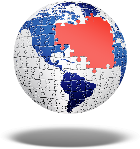 The key issue is that when making an inquiry to a directory service, you should get the same answer no matter which directory service the request is sent to.

UITS has focused on  UITS Active Directory has complete support to authentication and authorization request sin MS Windows.
The UITS LDAP has not supported authentication and authorization capabilities. 
The LDAP has been missing key service support components.
The UITS RNAS needs to have cross-platform support; therefore, it has become important that the LDAP be reconfigured to have appropriate services.
Recent UITS LDAP changes:
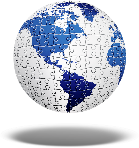 Russell Jancewicz, in the UITS Identity Management group has worked diligently for the past several months to design changes to augment the LDAP. There have been a number of technical and political issues for him to overcome.

The UITS LDAP now has the capability to provide the necessary information for authentication and authorization services:
POSIX account information
Allows Linux/UNIX.Mac to access authentication information.
GROUPS
Provides UNIX group information for authorization.

Groups are populated every 24h from groups in UITS Active Directory. 
Allows IT managers to use the Microsoft “Active Directory Users and Computers” tool to manage groups.
What does the future hold?
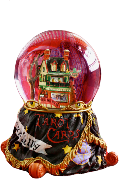 Grouper, would allow distributed management of groups that are automatically synchronized with LDAP, Active Directory, Shibboleth, and other directory services. Unfortunately this is not a trivial undertaking, so we may be waiting a while for this to be done.
The ability to generate a service principal for a computer against the UITS Kerberos. This would allow servers to provide secure, encrypted services to client computers. This currently affects the secure operation of the RNAS, and other distributed UNIX services across campus.
Useful Applications of LDAP:
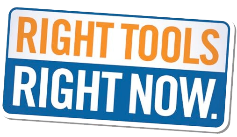 Servers be configured with LDAP to know about NetID.
e.g: My personal web page is http://www.math.uconn.edu/~kgm02002, it is based on a Linux server that used LDAP for account information. The LDAP mapping on the web server configured to set the login shell of a user to “/usr/nologin” so that LDAP accounts cannot be used to log on to the server.
I.E. Services can be provided to users without compromising access to the server. 

Login authentication provided to UNIX computers!
The Apple computers in the Math department are being set up to allow login access via the UITS LDAP.

LDAP Groups can be used to limit authorization for login, file access, web services etc!
The Math department secure web pages currently use groups in the AD to limit authorization to specific information it contains. Since the LDAP will also contain this group information, we will change to using LDAP to request the information. Our web server currently uses the UITS LDAP for account identification for personal web pages, so it will unify the two applications to use one directory service.

UITS support of NetID management! 
Potential for no more password resets by local IT managers. 
Potential for no more management of a local directory for users, groups, etc.

AND MUCH MORE!
Conclusion:
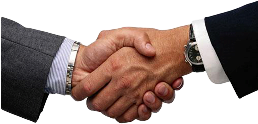 UITS has made major policy and procedural changes to provide support of UNIX authentication and authorization.
This has been a thoughtful process with cooperation between the SOE, Mathematics and UITS staff. Thanks go to the hard work of Russell Jancewicz, Edith Allison, Michael Orcutt, Richard Simon and the support of Michael Mundrane. (Unfortunately Rohit Mehta formerly from SOE has gone on to more fertile pastures at Intel; our loss!)
The UITS LDAP/Kerberos is operational and usable by distributed IT at UConn. 
This has been a very successful partnership with UITS!